ЛОПТА, УРАЂЕНИ ЗАДАЦИ
ОСНОВНИ ПРИМЈЕР
Полупречник лопте је 3cm. Израчунати површину и запремину лопте.
За израчунавање Р и V лопте потребан нам је полупречник, тај податак имамо и само га замијенимо у фoрмуле за површину и запремину лопте.
Примјер 1.
Полупречник лопте је 4 cm, Ако се полупречник повећа за 3 cm, за колико ће се повећати површина лопте?
Прво  ћемо израчунати површину почетне лопте.

     





 Нова лопта има полупречник већи за 3 cm од почетне лопте, дакле
Сад одузмимо површине да видимо колико је повећање
Примјер 2
Пресјеци двије равни и лопте имају површине          и      , а растојање између тих равни које су са разних страна центра лопте износи 9cm. Наћи површину лопте.
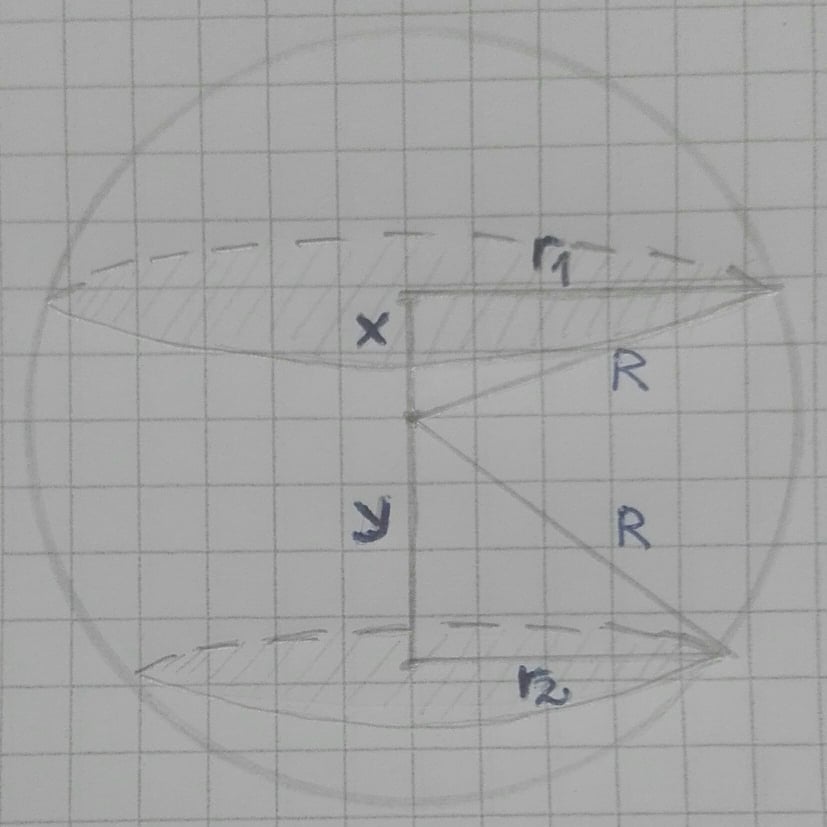 Да бисмо одредили површину лопте, потребно нам је да знамо полупречник лопте, тј R. Пресјеци чије су нам површине дате у услову задатка су кругови, па ћемо одатле наћи           .
Уочимо на слици два правоугла троугла чије су хипотенузе R, а катете за један х и       а за други у и      .
Сада имамо
Примјер 3
Израчунати запремину одсјечка лопте ако је полупречник његове основе једнак 6cm, а полупречник лопте је 7,5cm.
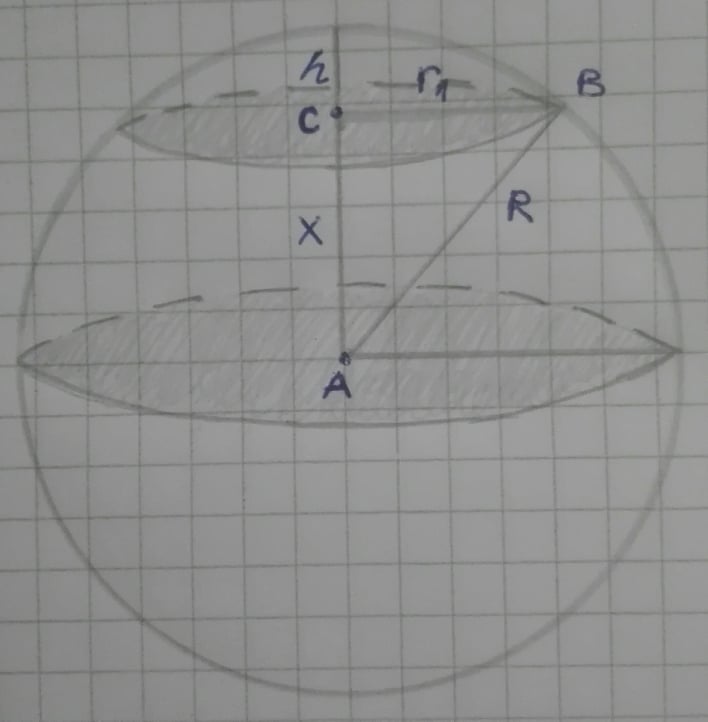 Из правоуглог троугла АВС је :



Како је :




Запремина одсјечка је :